|苗栗縣政府文化觀光局志工召募簡章|
文化志工
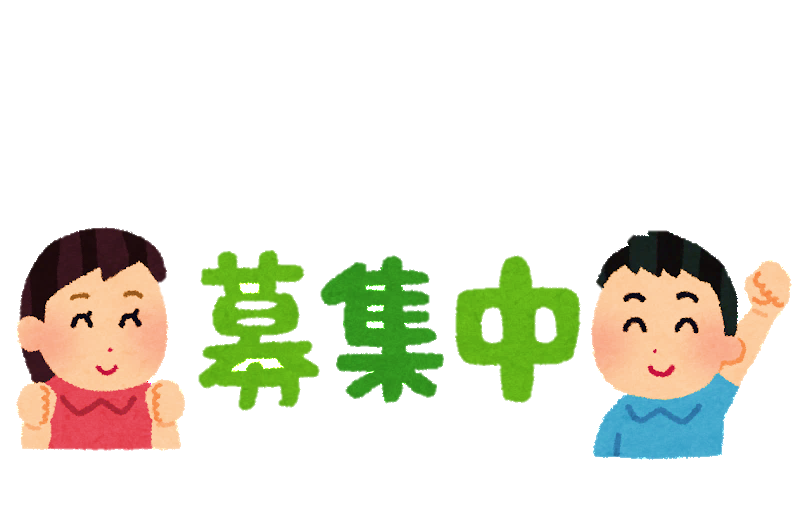 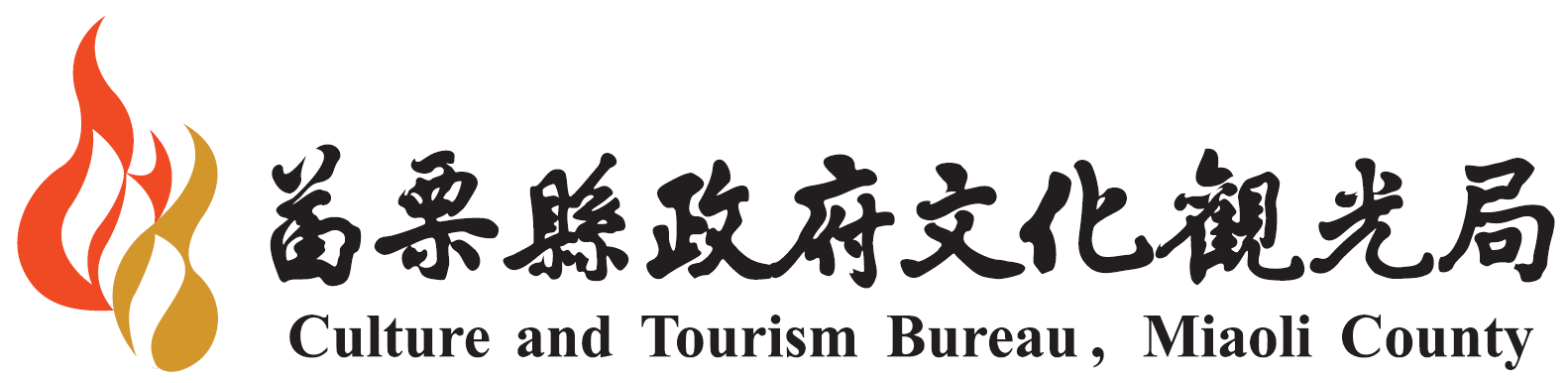 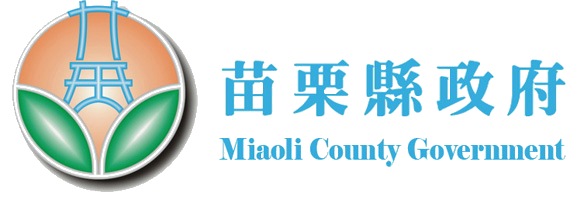 指導單位｜                                               主辦單位｜
活動宗旨｜結合社會人力資源推展文化活動，提供民眾自我成長平台，提昇精神生活，肯定生命價值，奉獻愛心與服務熱忱。
招募人數｜20名。
報名資格｜年滿16歲以上，具服務熱忱，能積極參與配合藝文活動推廣，願在服務中學習成長者。
報名方式｜請填妥報名表(可至網站下載)並黏貼2吋半身照片，親送或郵寄至本局(36045苗栗縣苗栗市北苗里自治路50號)，「苗栗縣政府文化觀光局展演藝術科  收」，並於封面註明「報名文化志工」。
收件時間｜即日起至112年3月1日(三)下午5時前，請於截止時間前送達。
面試方式｜112年3月11日(六)09：00-12：00在「本局一樓會議室」請自行選擇時間前往面試。
服務內容｜(一)本局表演、視覺藝術等動靜態藝文活動之推動與協助。
 (二)本局各項活動演出之協助、導覽解說等服務工作。
 (三)其他臨時性之支援服務。
服務地點｜以本局中正堂演藝廳、展覽館及各項大型藝文活動場地。
志工公約｜(一)志工應遵守本局相關規定。
(二)志工為無給職。
(三)每月至少服務8小時，全年時數不得少於96小時。
(四)志工權利義務、福利及退場，悉依組織準則規定辦理。
實習方式｜錄取後另行通知。
#以上資訊如有異動請以本局網站公告為主#